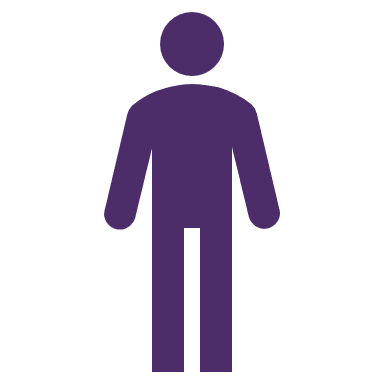 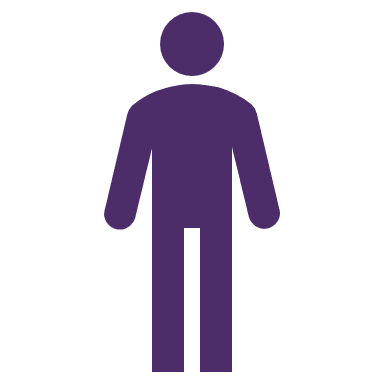 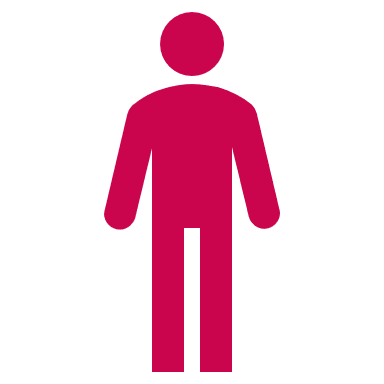 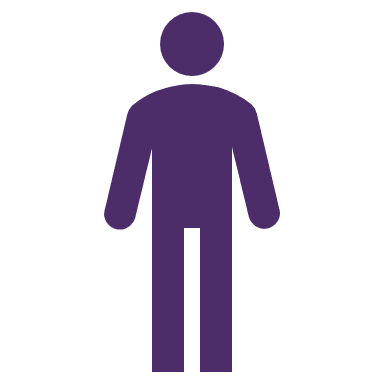 1 out of every 4 people
in the U.S. experience addiction.
Chances are, someone you know – a coworker, friend, family member – could be struggling with substance use.
[Speaker Notes: Suggested Caption: Addiction is more common than you think. Stigma is one of the main reasons people do not talk about it. Learn more about what addiction could look like here: https://www.addictioncenter.com/addiction/addiction-statistics/]
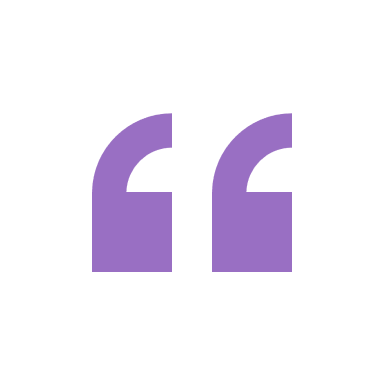 Insert quote from someone in recovery
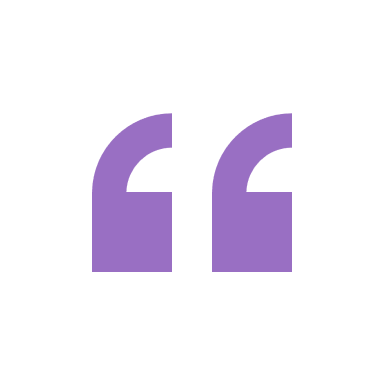 ~ Name of Individual, Community Resident
[Speaker Notes: Suggested Caption: Addiction is more common than you think. Learn more about recovery here: https://www.samhsa.gov/find-help/recovery]